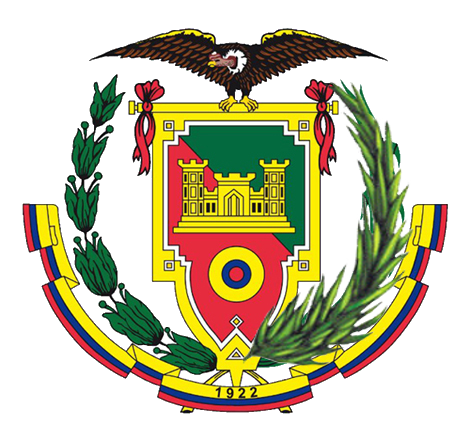 Sistema de monitoreo IoT de calidad de aire usando una red de sensores fijos y LoRaWAN en el campus Sangolquí de la Universidad de las Fuerzas Armadas - ESPE.
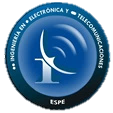 Departamento de eléctrica, electrónica y telecomunicaciones
Ingeniería en electrónica y telecomunicaciones

Jonathan Escobar Duque


2020
Contenido
Problema
Objetivos
Marco teórico
Solución propuesta
Protocolo de pruebas
Resultados
Conclusiones
Recomendaciones
Calidad del aire
AIRE LIMPIO
BAJA CALIDAD DEL AIRE
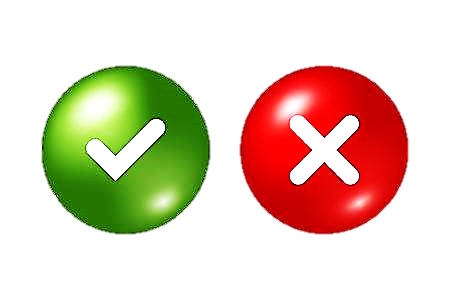 Afecta gravemente la salud
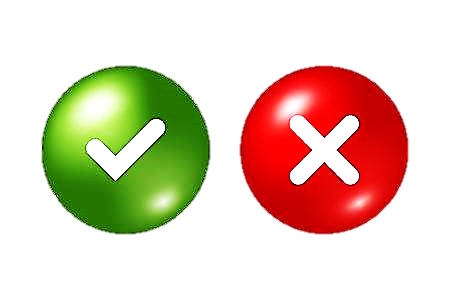 Salud
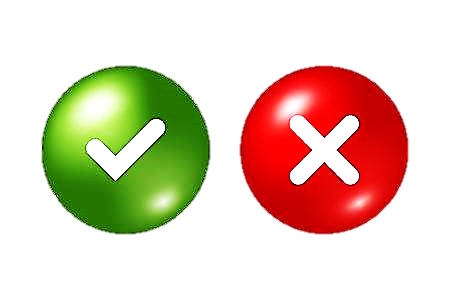 Bienestar
Más de 4.2M de muertes prematuras
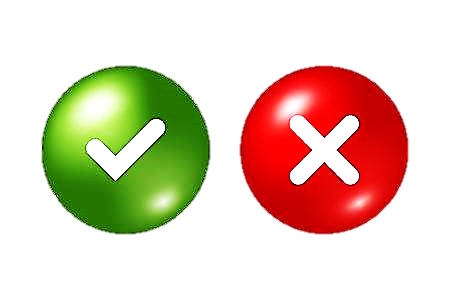 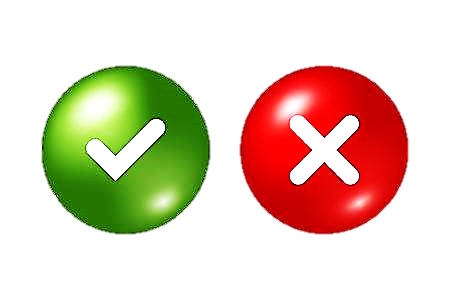 ODS 3 y 11
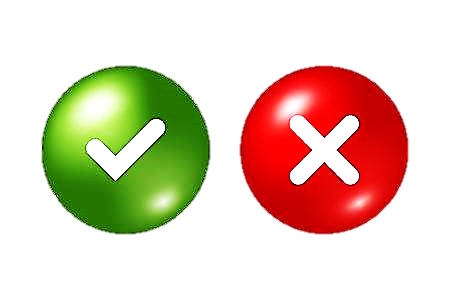 Gasto público
Causas de la baja calidad del aire
Solución bajo costo
Objetivos
Diseñar e implementar un sistema de monitoreo IoT de calidad de aire usando una red de sensores de bajo costo y tecnología LoRaWAN para el campus Sangolquí de la Universidad de las Fuerzas Armadas - ESPE.
Desarrollar el estado del arte sobre la calidad de aire, sus sensores e IoT.
Realizar la caracterización de los sensores a utilizar y obtener sus curvas de calibración.
Diseñar y construir las estaciones de monitoreo de calidad de aire.
Diseñar e implementar el sistema de monitoreo de calidad de aire en el campus.
Desarrollar el protocolo de prueba del sistema.
Análisis de los resultados obtenidos.
INTERNET DE LAS COSAS (IoT)
Arquitectura
ISO/IEC 30141
Tipos de sensores
Long Range (LoRa)
Hasta 19.5dB debajo piso de ruido
Coding rate: 4/5, 4/6, 4/7 o 4/8
SF
Chirp
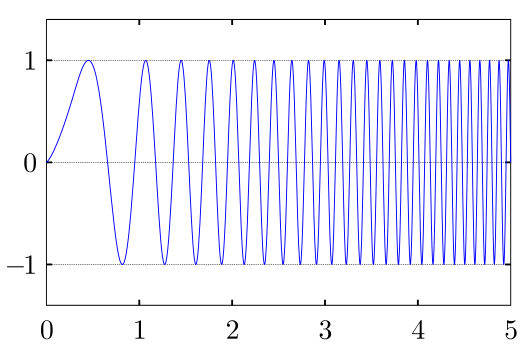 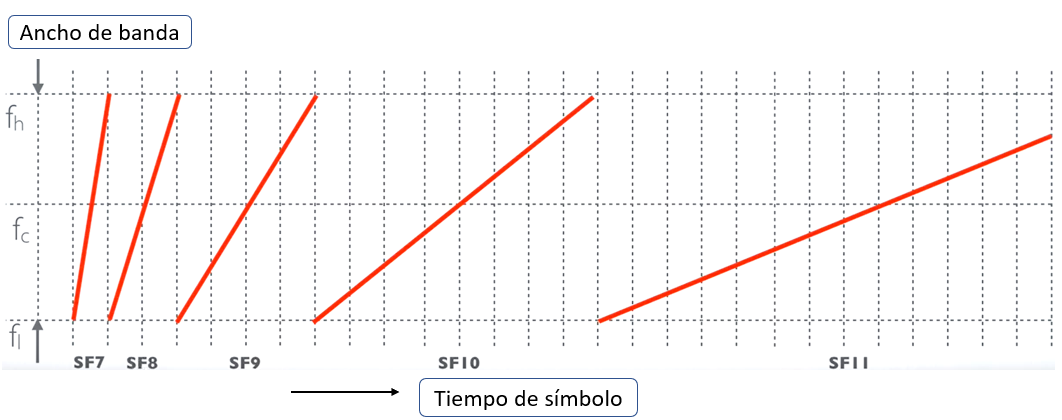 SF	Tasa de bits 	Sensibilidad 	
𝟏𝟐 	0.293𝑘𝑏𝑝𝑠 	−137𝑑𝐵𝑚 	
𝟏𝟏 	0.537𝑘𝑏𝑝𝑠 	−134.5𝑑𝐵𝑚 	
𝟏𝟎 	0.976𝑘𝑏𝑝𝑠 	−132𝑑𝐵𝑚 	
𝟗 	1.757𝑘𝑏𝑝𝑠 	−129𝑑𝐵𝑚 	
𝟖 	3.125𝑘𝑏𝑝𝑠 	−126𝑑𝐵𝑚 	
𝟕 	5.468𝑘𝑏𝑝𝑠 	−123𝑑𝐵𝑚
LoRaWAN
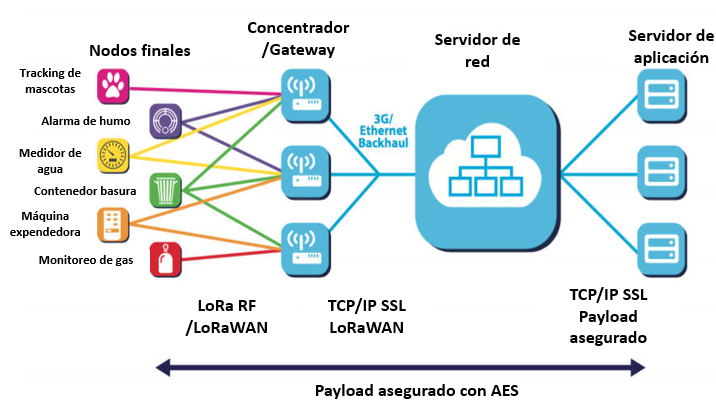 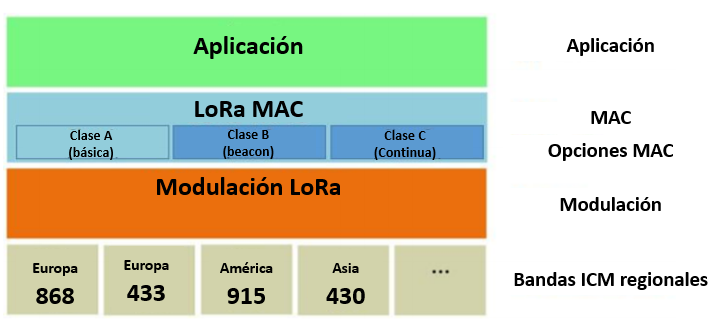 Nodos
Gateway
Arcotel
Solución propuesta
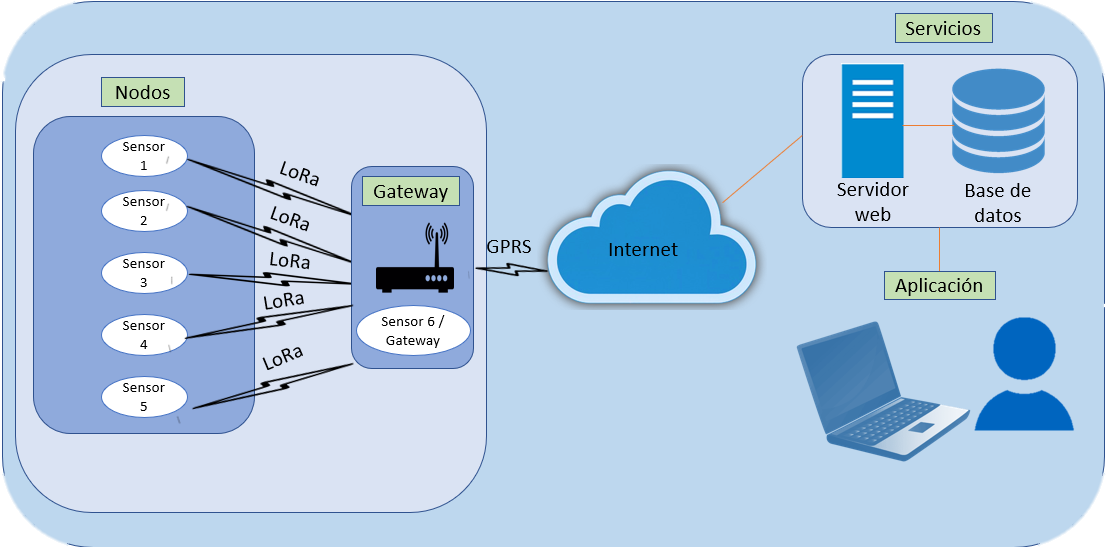 Requerimientos hardware
Requerimientos software
Escenario de pruebas
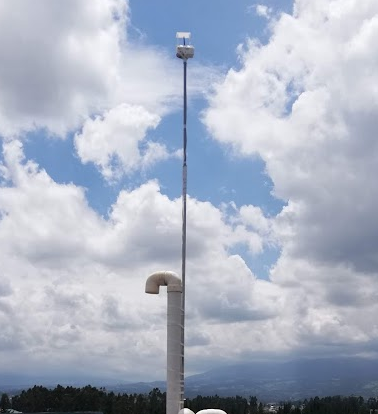 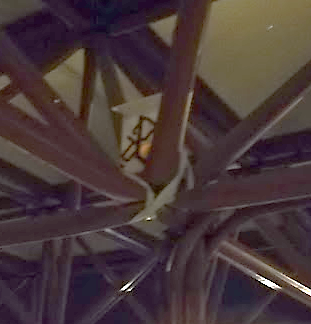 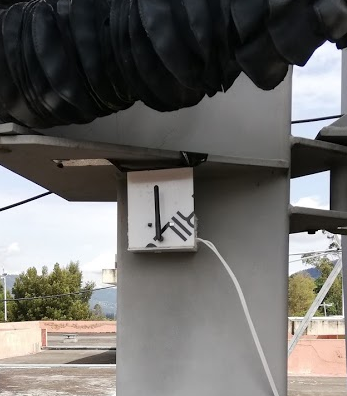 Gateway
S-2
Ent-Pri
S-3
Lab-Elec
S-1
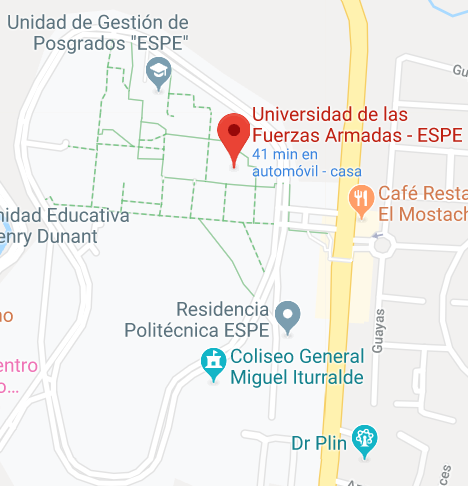 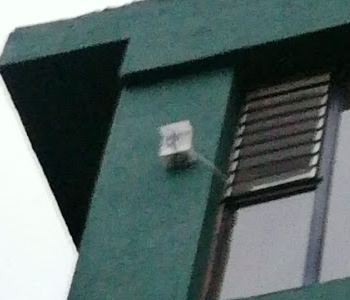 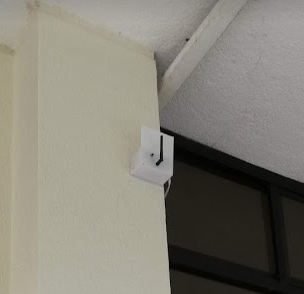 Par-Res
S-5
Lan-Mec
S-4
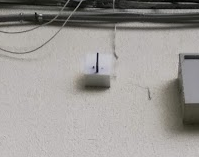 Cicte
S-6
Hardware
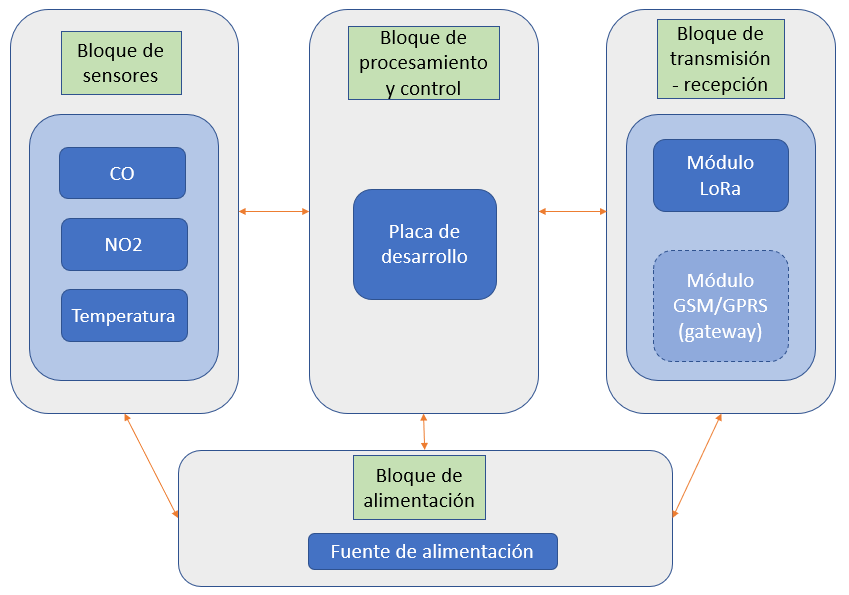 Hardware
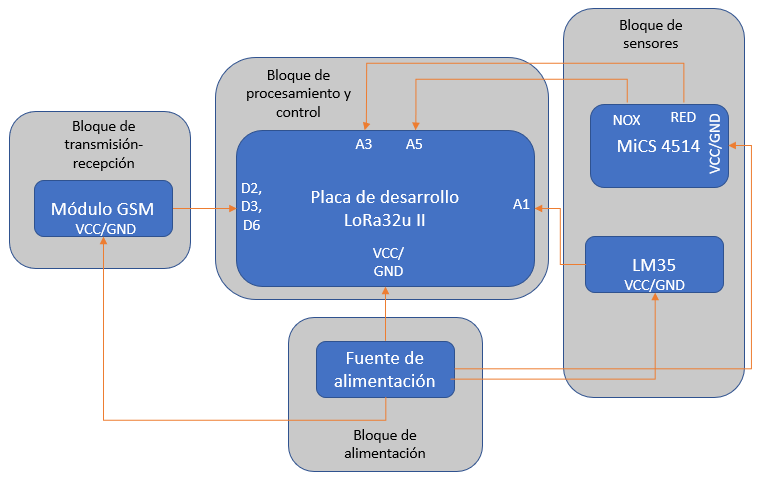 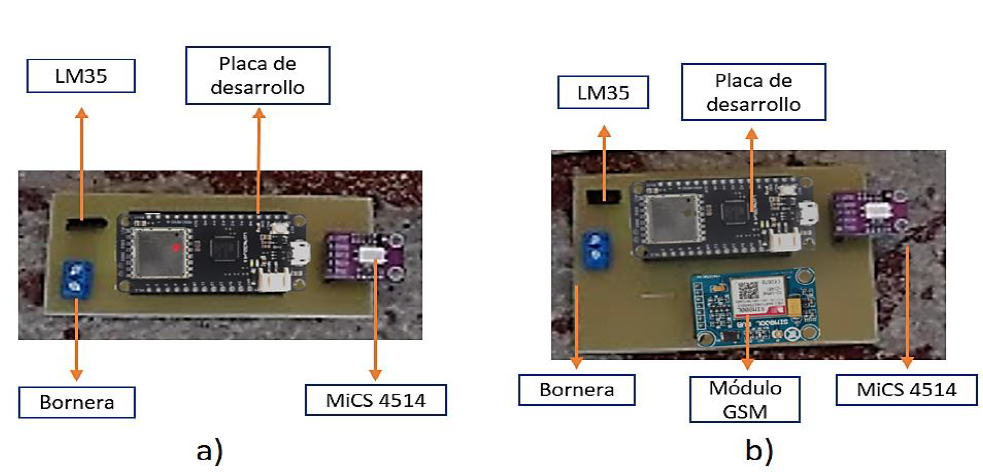 Software
Lectura de los sensores
Envío – recepción LoRa
Envío – recepción GSM
Aplicación web
Servidor de base de datos
RF
RNF
Lo que debe hacer
Propiedades
Software
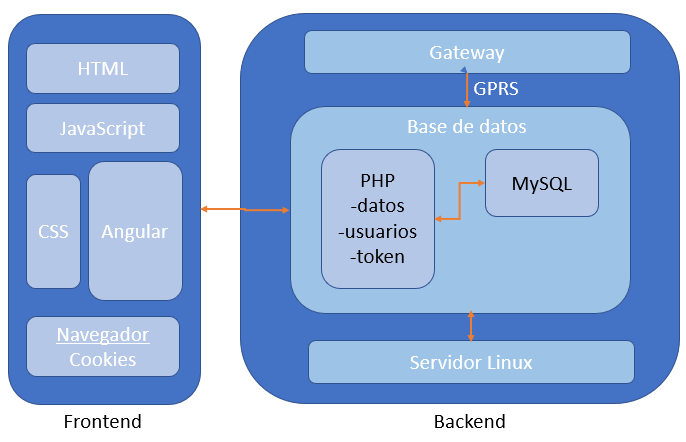 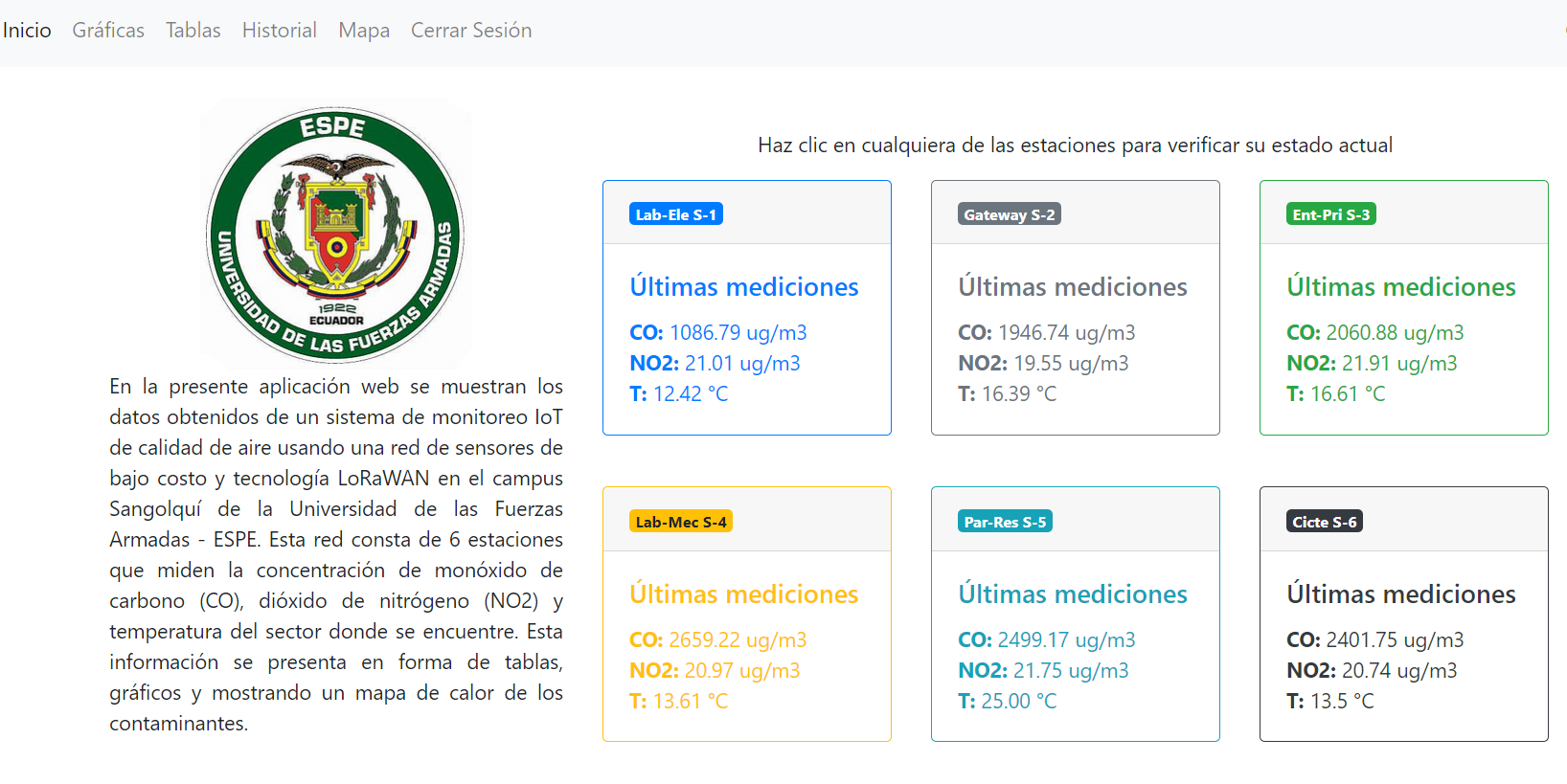 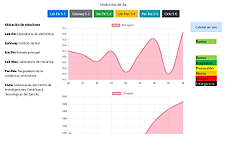 Aplicación Web
1) Inicio
2) Gráficas
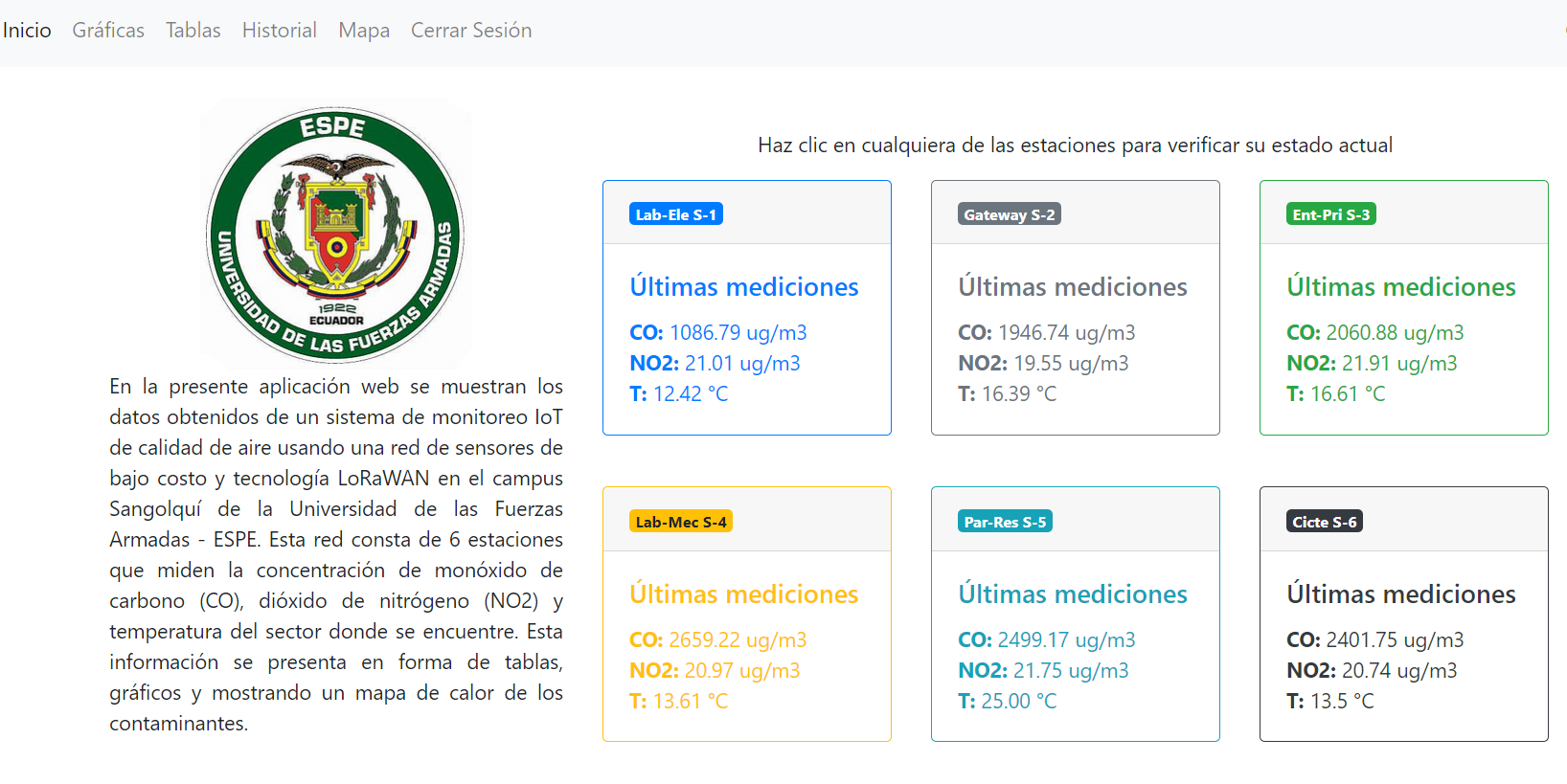 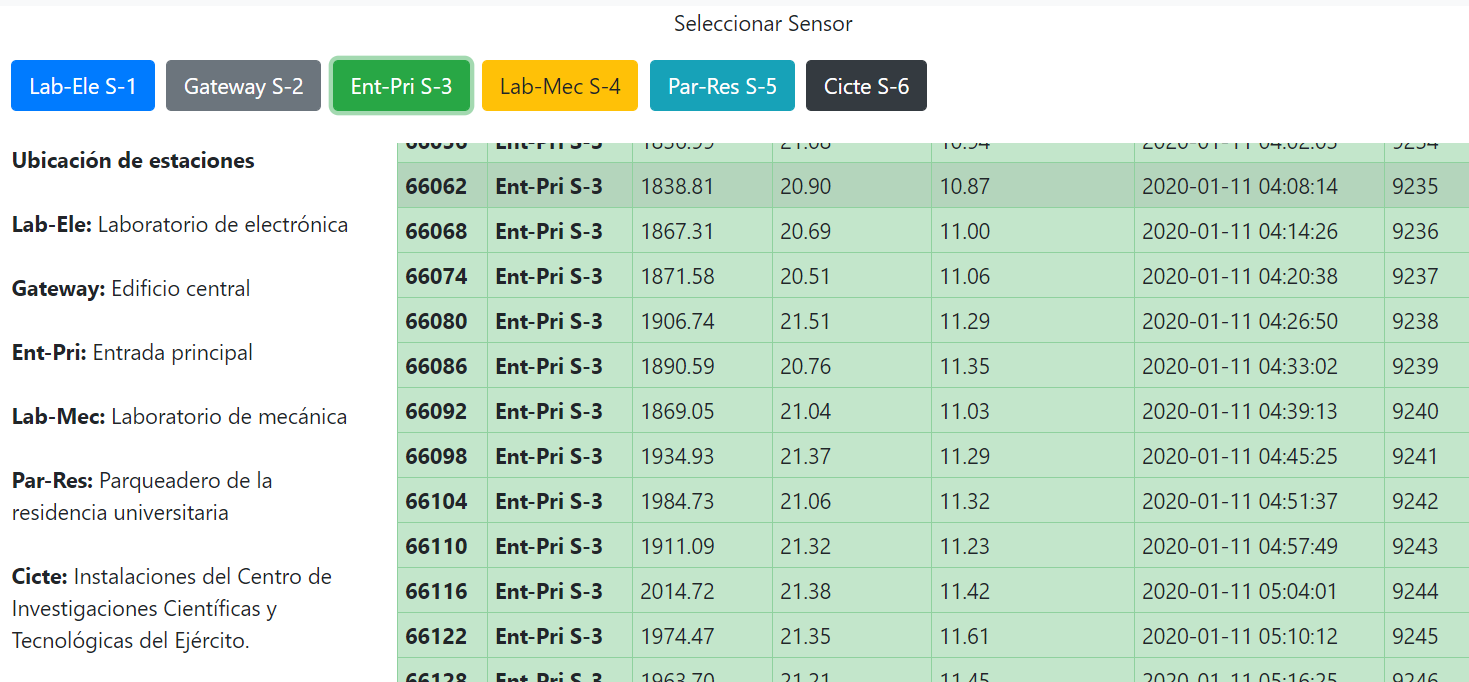 3) Tablas
4) Historial
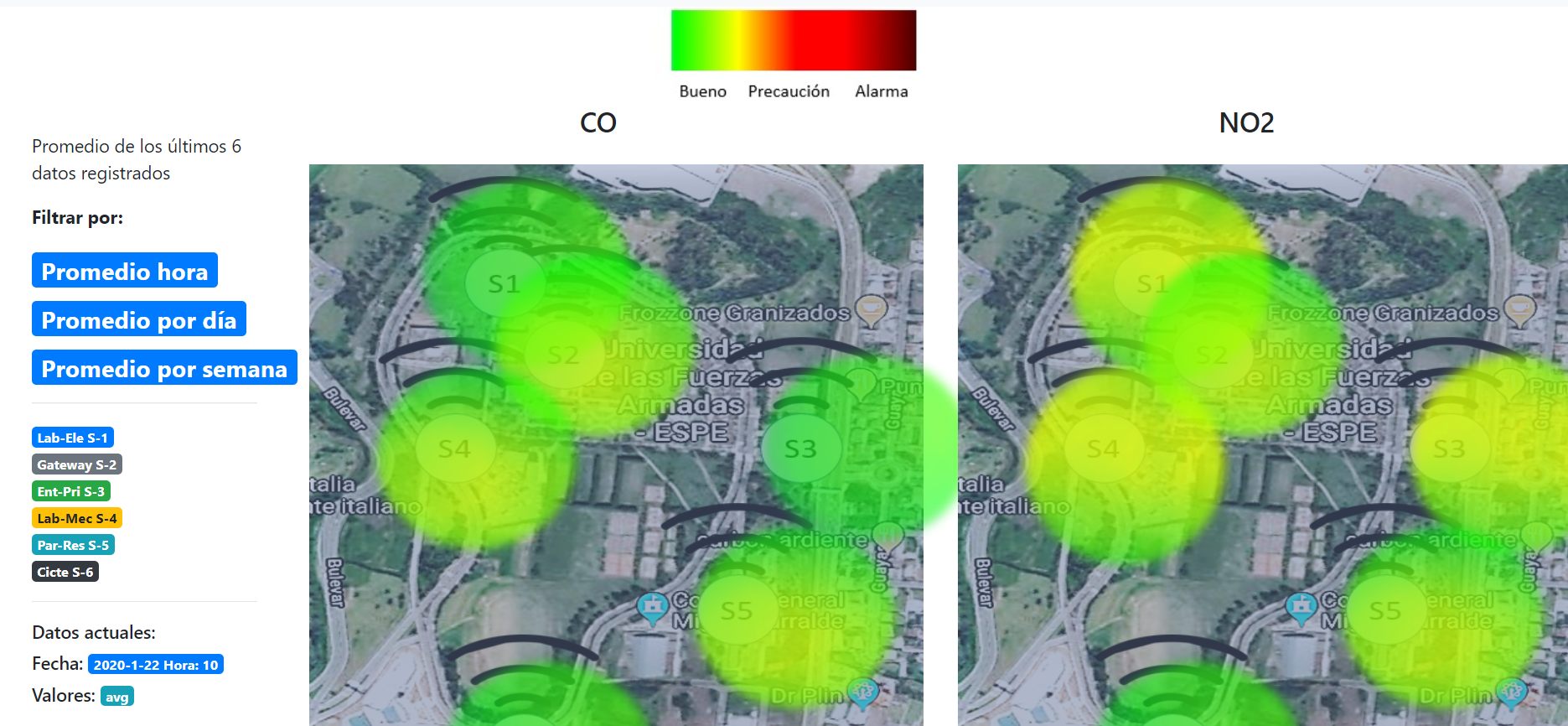 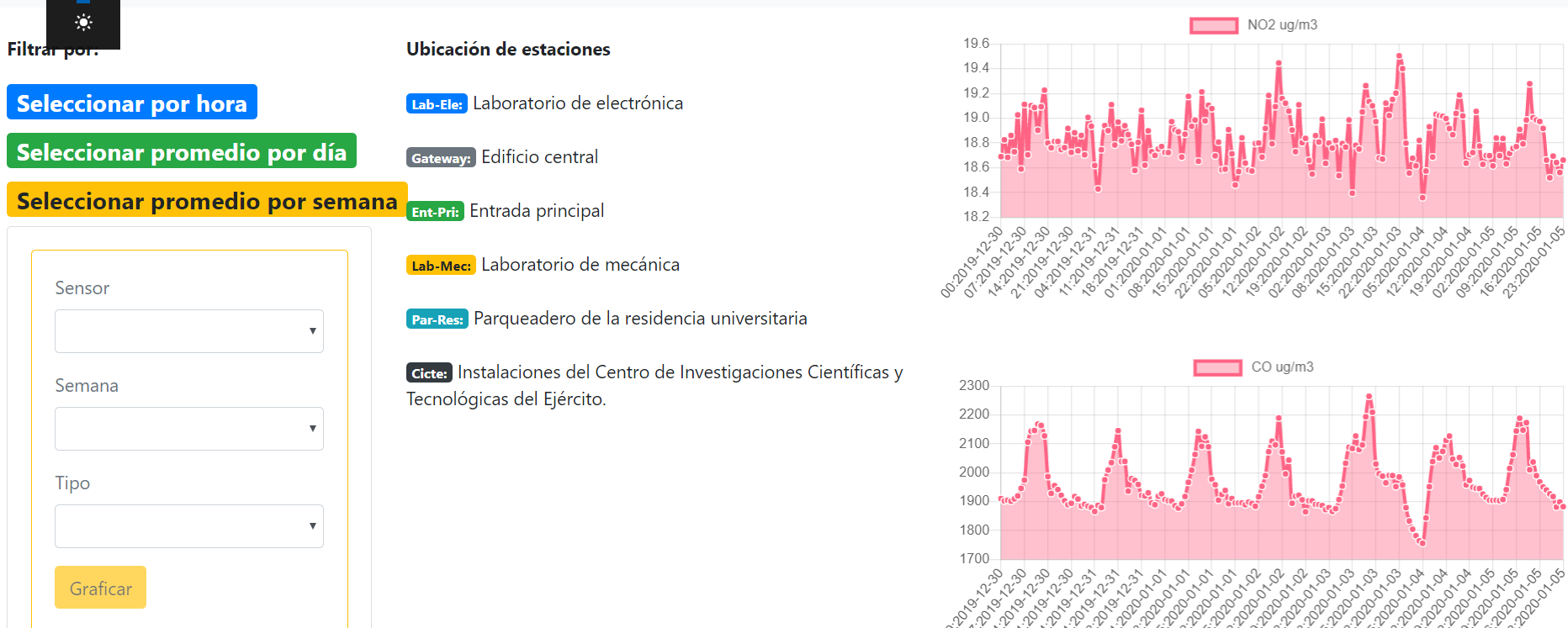 5) Mapa
Pruebas y resultados
Prueba 1: Sensor Contaminantes
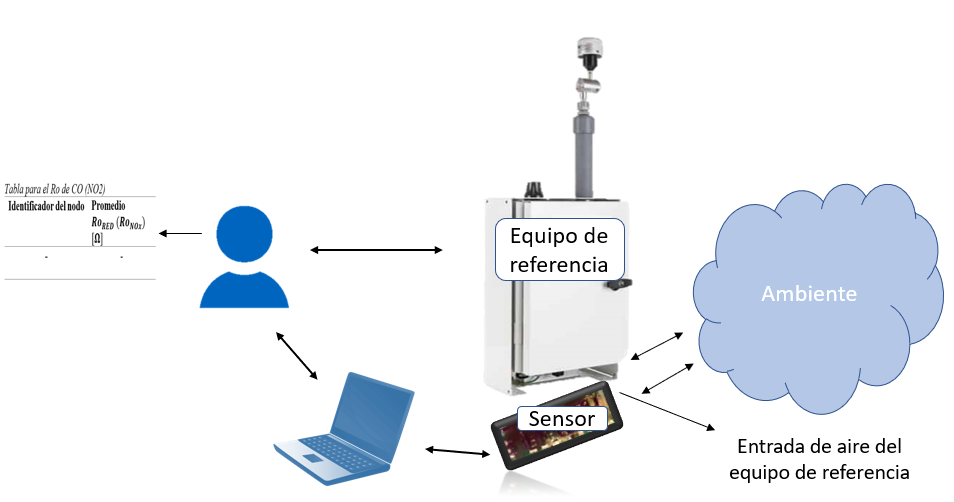 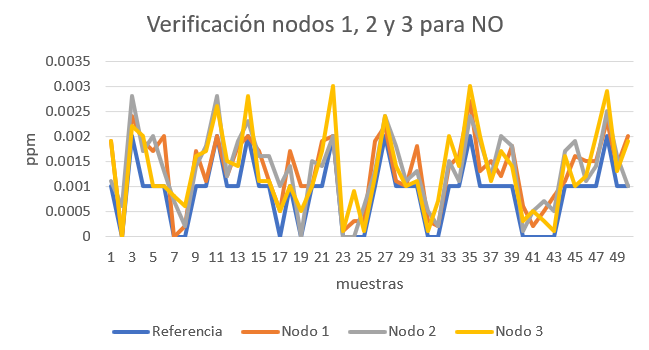 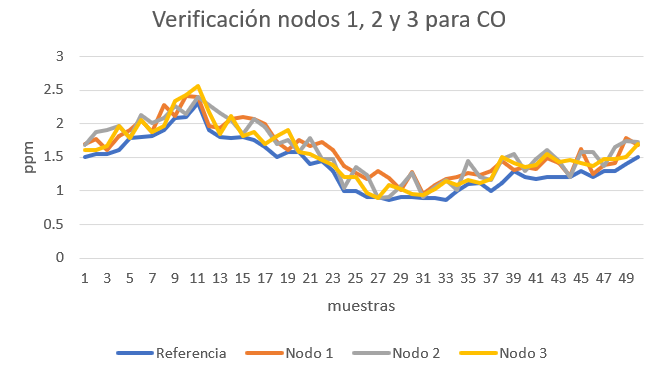 Pruebas y resultados
Prueba 2: Sensor Temperatura
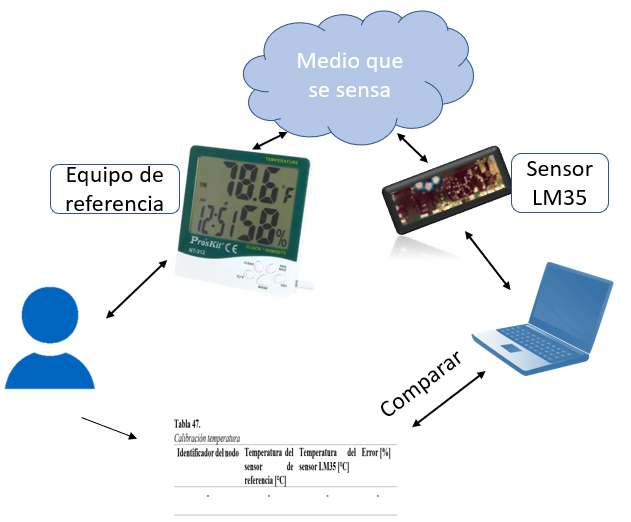 Pruebas y resultados
Prueba 3: SF LoRa
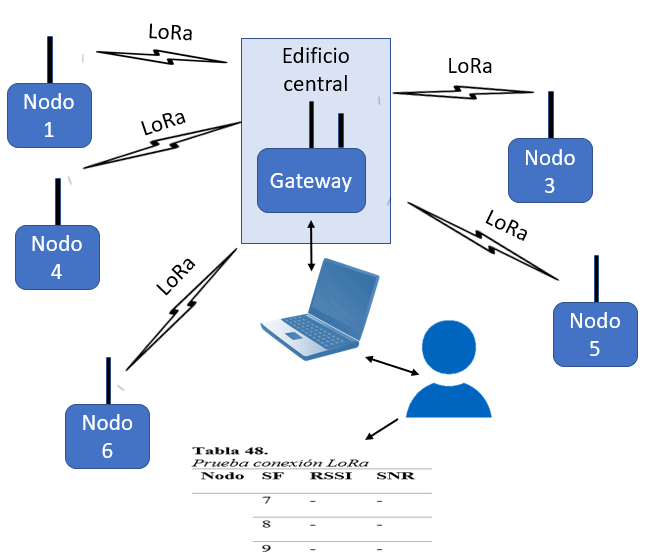 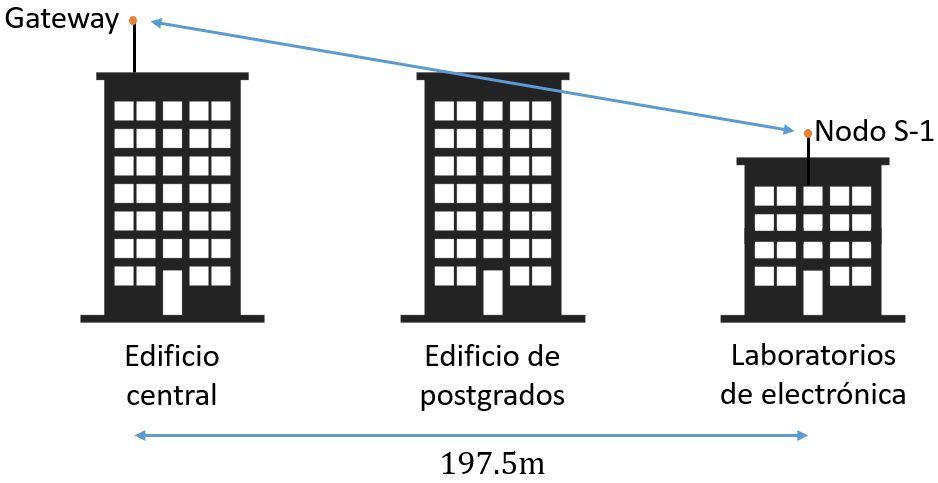 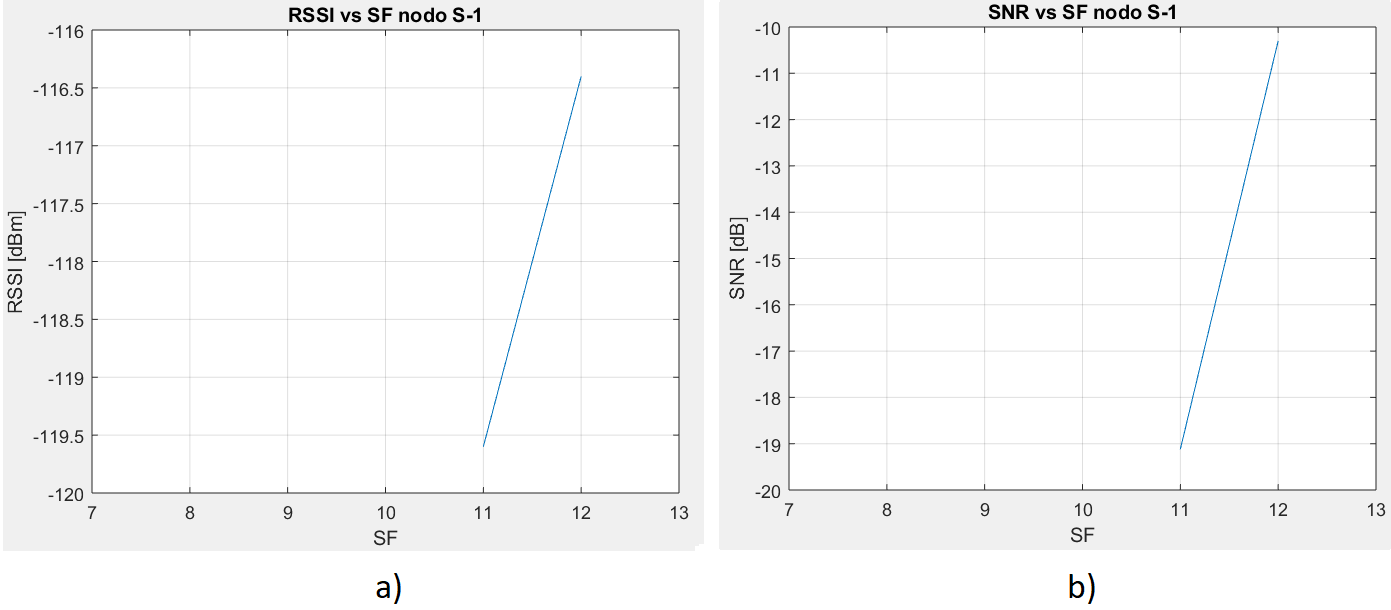 Pruebas y resultados
Prueba 4: Conectividad red
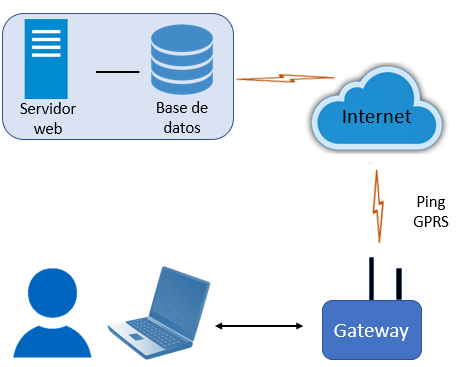 Pruebas y resultados
Prueba 5: Envío de datos a la base
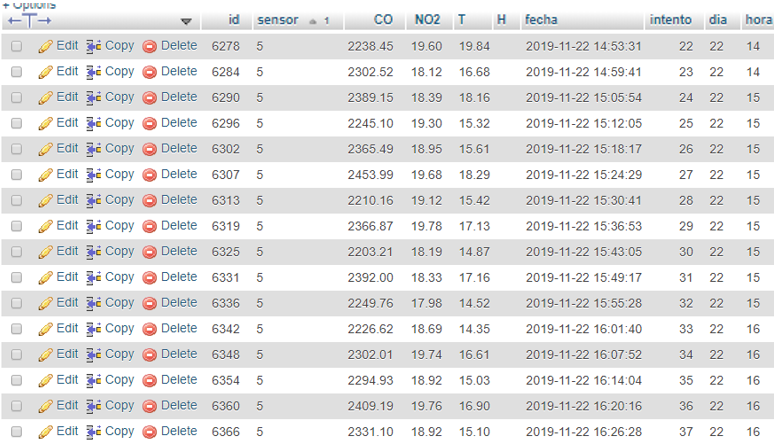 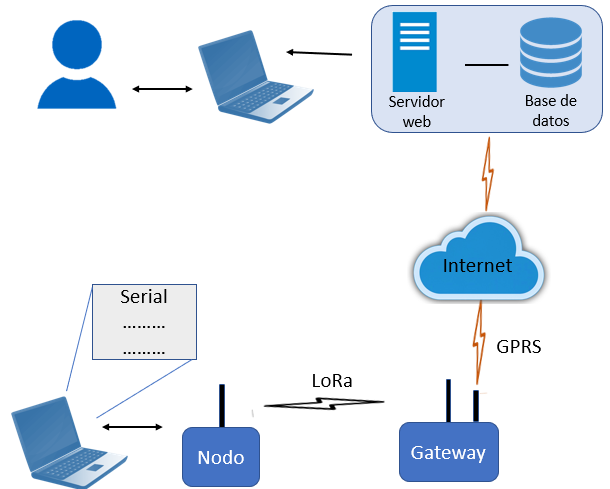 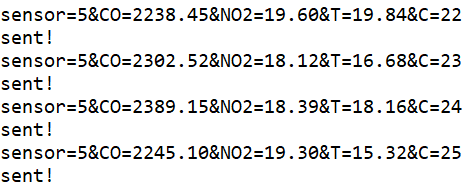 Pruebas y resultados
PRUEBA 6: Funcionalidad Aplicación Web
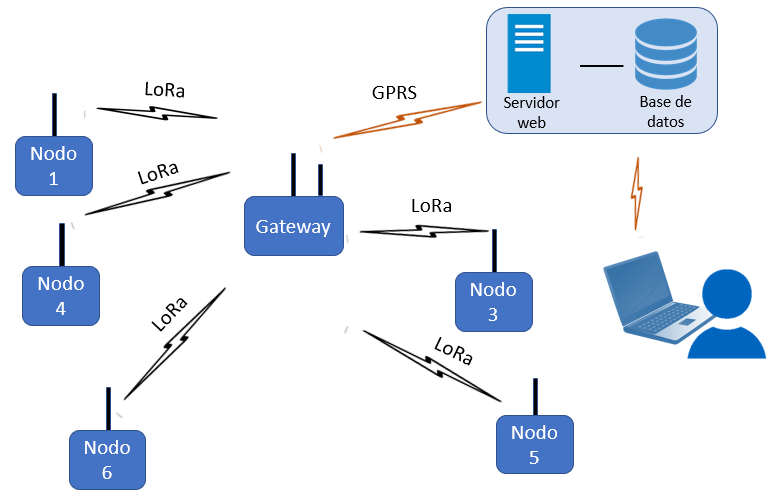 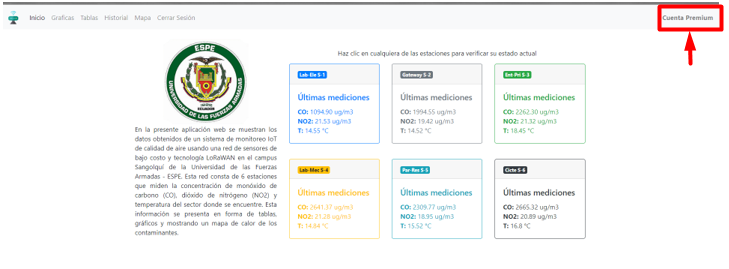 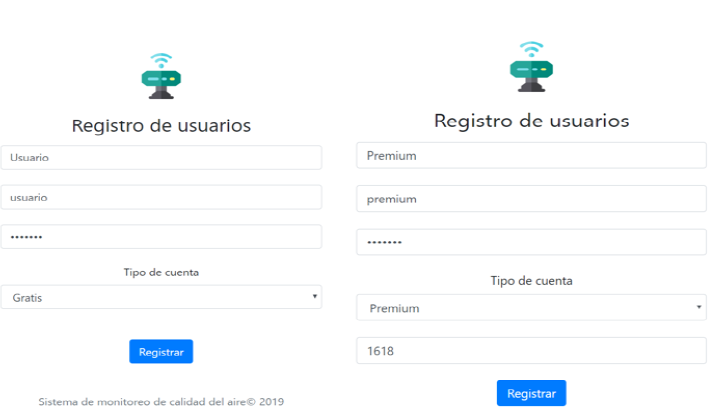 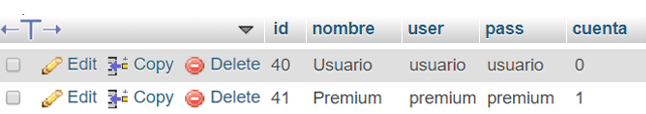 Pruebas y resultados
Prueba 7: Funcionalidad toda la red
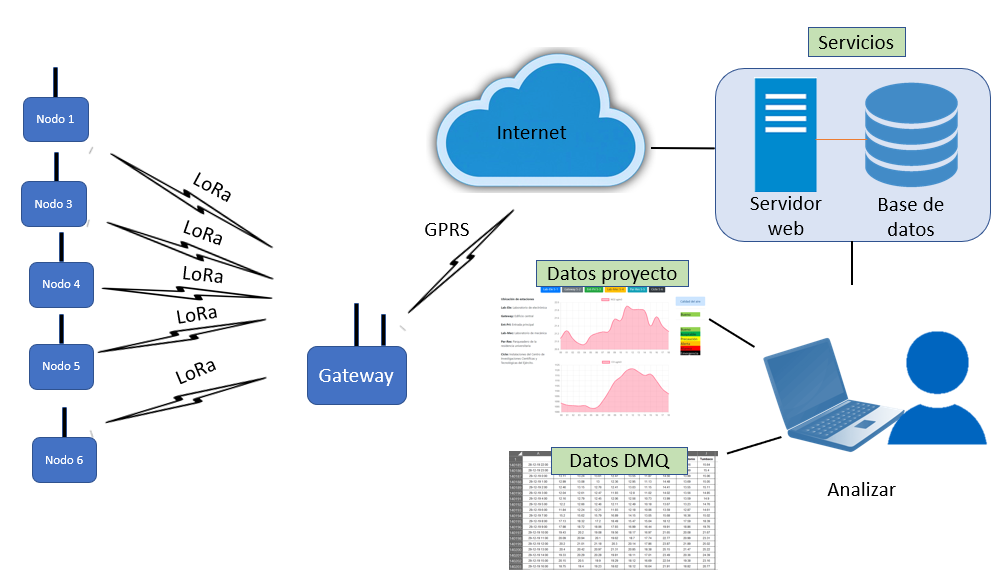 Resultados Temperatura
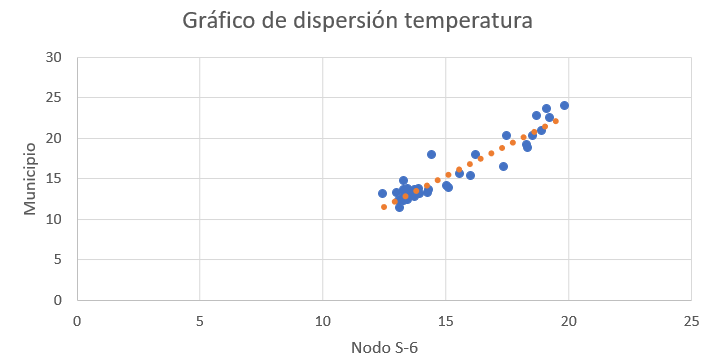 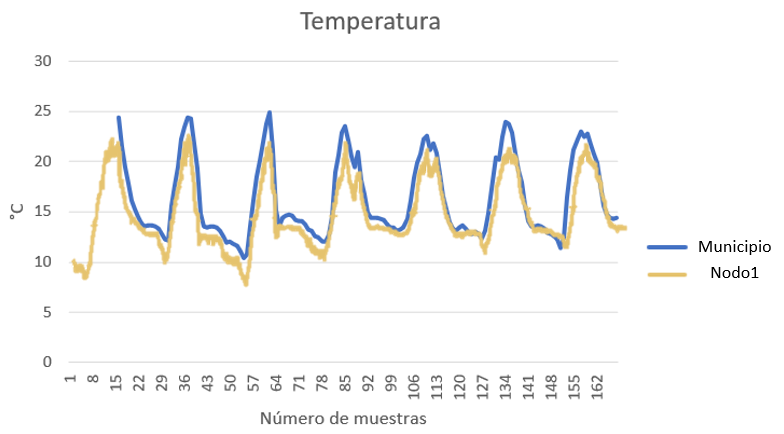 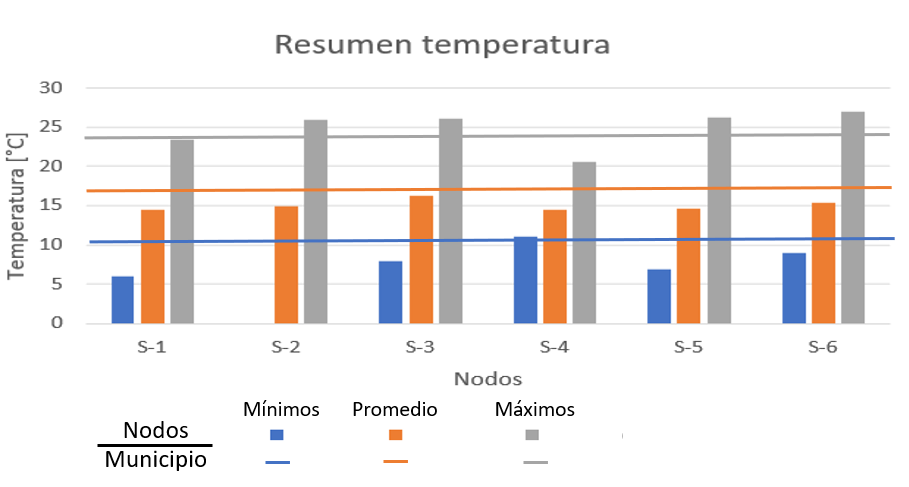 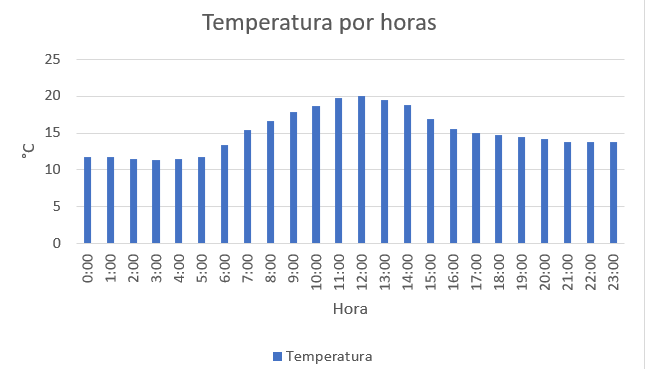 Resultados CO
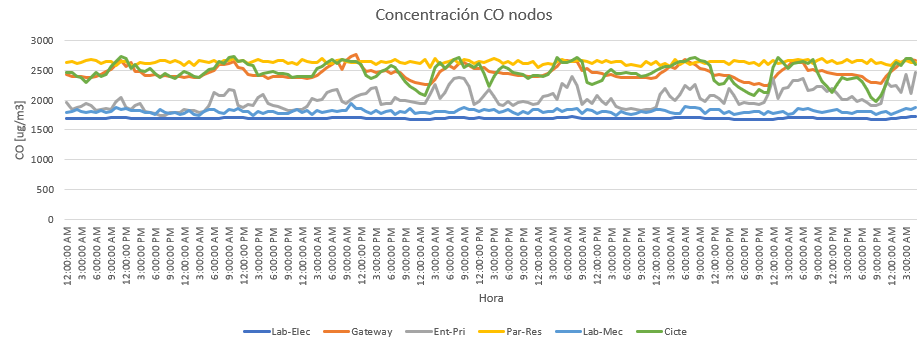 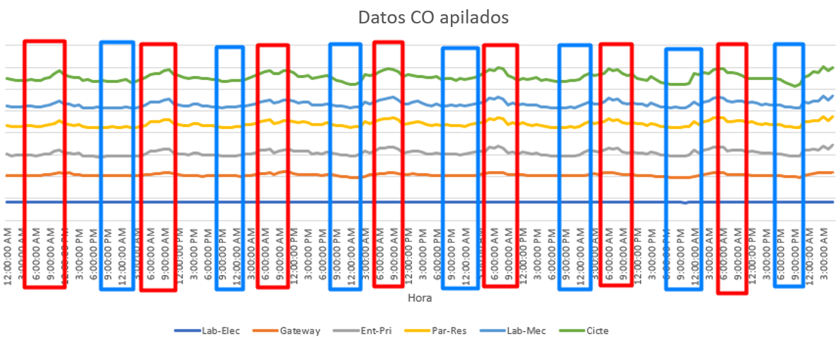 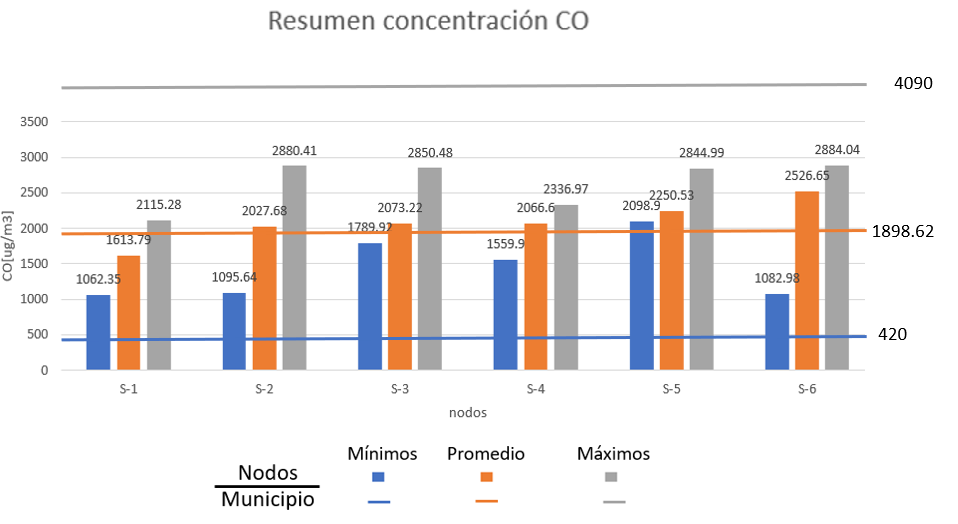 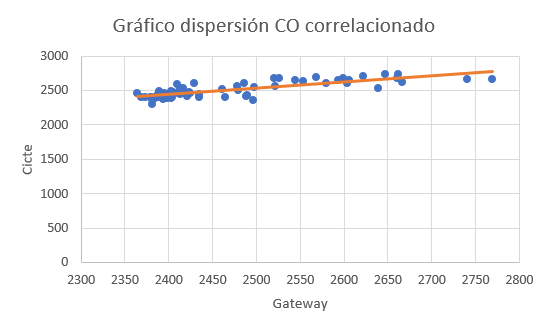 Resultados NO2
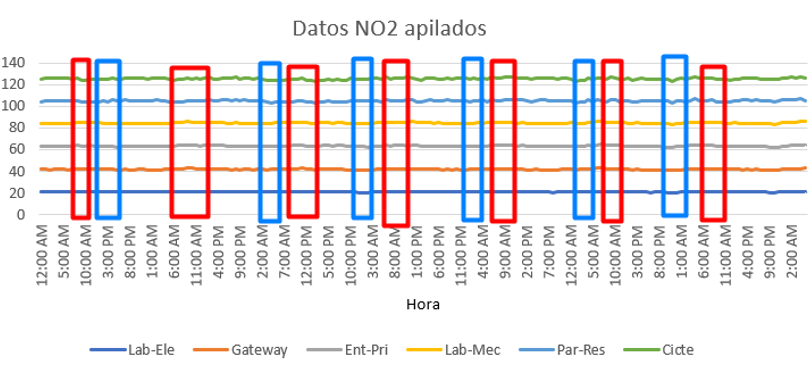 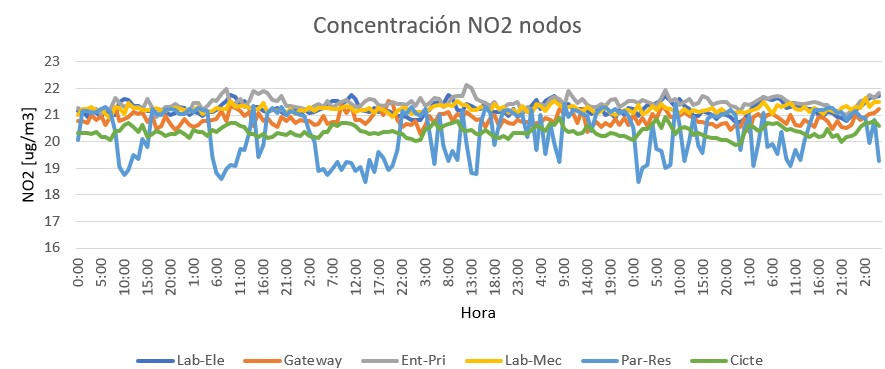 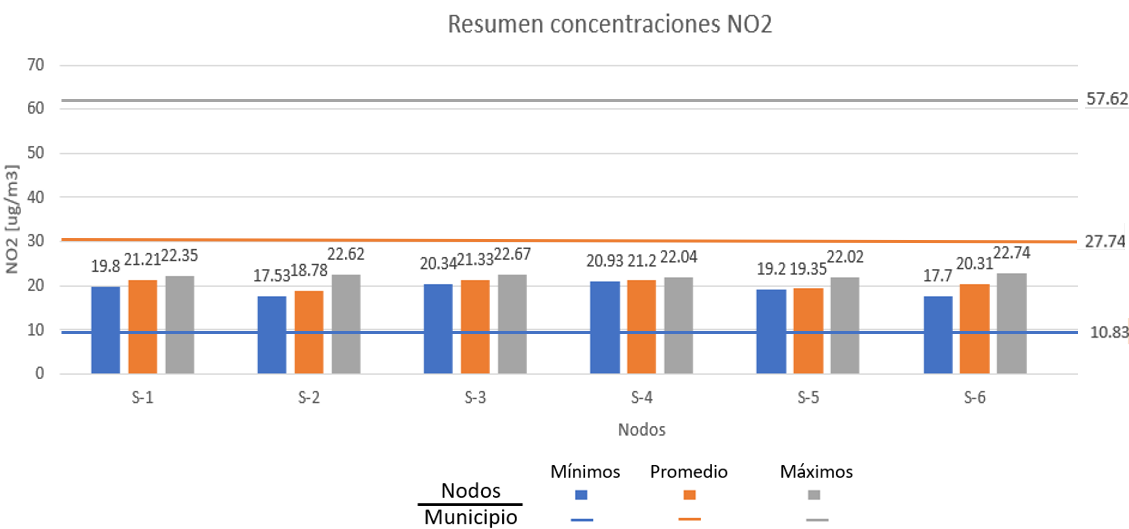 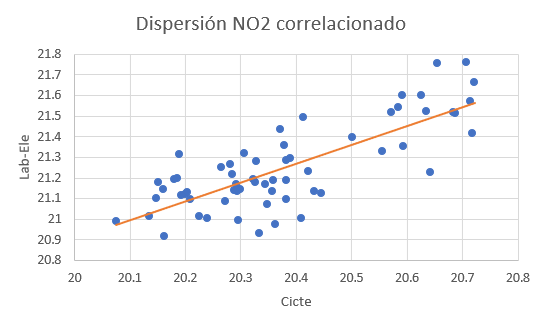 Conclusiones
Se ha diseñado e implementado un sistema de monitoreo IoT de calidad de aire usando una red de sensores fijos de bajos costo y tecnología LoRaWAN para el campus Sangolquí de la Universidad de las Fuerzas Armadas – ESPE.
Se realizó la caracterización de los sensores de contaminantes MiCS 4514 y se los calibró con un equipo de referencia de la universidad. 
 Se realizó la caracterización y se compensaron de 2 a 3°C, según el sensor, los valores de los sensores de temperatura LM35 mediante software, que luego al compararlos con un equipo de referencia propio, se obtuvo errores de 0.03% a 1.47%.
Se diseñó e implementó una aplicación web donde se muestra las mediciones obtenidas de los sensores mediante tablas, gráficos y mapas de calor.
Conclusiones
Se comprobó que el mejor factor de dispersión (SF) para la red LoRa es de SF=12 ya que existen nodos que solo tendrían una comunicación estable y parámetros adecuados de indicador de fuerza de la señal recibida (RSSI) y relación señal a ruido (SNR) con ese SF como es el caso del nodo S-1 que, a pesar de ser el segundo más cercano al gateway, fue el que tuvo mayores problemas de comunicación, transmitiendo con buenos parámetros únicamente con un SF=12 
Se verificó que el área con mayor temperatura promedio en la universidad es la entrada principal y que el sitio con menor temperatura promedio está en los alrededores del laboratorio de electrónica con una diferencia de aproximadamente 1.77°C. 
Del análisis de los datos se identificó que las horas de mayor temperatura ambiental en el campus son desde las 11h00 a las 13h00 y las de menor temperatura es desde las 02h00 hasta las 5h00.
Conclusiones
Recomendaciones
Se recomienda implementar más áreas verdes cerca de los lugares donde se tiene una mayor temperatura en el campus para que tengan la función de “absorber calor” como lo afirma (Krellenberg, 2014) en su estudio Climate Adaptation Santiago.
Si la tasa de transmisión no es un problema en una red LoRa, se recomienda usar el SF más alto posible para evitar interrupciones en el envío de datos por futuros problemas como ruidos inesperados a mayores distancias.
Si existe un tomacorriente cerca de donde se pretende colocar alguno de los nodos del proyecto, se recomienda alimentarlos eléctricamente directo del tomacorriente, en lugar de baterías, para disminuir costos y minimizar el riesgo de un fallo en la alimentación de energía.
Se recomienda usar acrílico como material para la construcción de la carcasa de la estación ya que es fácil de cortar y más económico que la madera usada en garitas climáticas como la de Stevenson.
Gracias